Machine-Level Programming III: Procedures15-213/14-513/15-513: Introduction to Computer Systems6th Lecture,  February 3, 2022
Objectives
Basic functionality of the pairs: push / pop and call / ret
Students should be able to identify the different components of a stack (return address, arguments, saved registers, local variables)
Explain the difference between callee and caller save registers
Explain how a stack permits functions to be called recursively / re-entrant
Today
Procedures
Mechanisms
Stack Structure
Calling Conventions
Passing control
Passing data
Managing local data
Illustration of Recursion
Mechanisms in Procedures
P(…) {
  •
  •
  y = Q(x);
  print(y)
  •
}
Passing control
To beginning of procedure code
Back to return point
Passing data
Procedure arguments
Return value
Memory management
Allocate during procedure execution
Deallocate upon return
Mechanisms all implemented with machine instructions
x86-64 implementation of a procedure uses only those mechanisms required
int Q(int i)
{
  int t = 3*i;  
  int v[10];
  •
  •
  return v[t];
}
Mechanisms in Procedures
P(…) {
  •
  •
  y = Q(x);
  print(y)
  •
}
Passing control
To beginning of procedure code
Back to return point
Passing data
Procedure arguments
Return value
Memory management
Allocate during procedure execution
Deallocate upon return
Mechanisms all implemented with machine instructions
x86-64 implementation of a procedure uses only those mechanisms required
int Q(int i)
{
  int t = 3*i;  
  int v[10];
  •
  •
  return v[t];
}
Mechanisms in Procedures
P(…) {
  •
  •
  y = Q(x);
  print(y)
  •
}
Passing control
To beginning of procedure code
Back to return point
Passing data
Procedure arguments
Return value
Memory management
Allocate during procedure execution
Deallocate upon return
Mechanisms all implemented with machine instructions
x86-64 implementation of a procedure uses only those mechanisms required
int Q(int i)
{
  int t = 3*i;  
  int v[10];
  •
  •
  return v[t];
}
Mechanisms in Procedures
P(…) {
  •
  •
  y = Q(x);
  print(y)
  •
}
Passing control
To beginning of procedure code
Back to return point
Passing data
Procedure arguments
Return value
Memory management
Allocate during procedure execution
Deallocate upon return
Mechanisms all implemented with machine instructions
x86-64 implementation of a procedure uses only those mechanisms required
int Q(int i)
{
  int t = 3*i;  
  int v[10];
  •
  •
  return v[t];
}
Mechanisms in Procedures
P(…) {
  •
  •
  y = Q(x);
  print(y)
  •
}
Machine instructions implement the mechanisms, but the choices are determined by designers.  These choices make up the Application Binary Interface (ABI).
Passing control
To beginning of procedure code
Back to return point
Passing data
Procedure arguments
Return value
Memory management
Allocate during procedure execution
Deallocate upon return
Mechanisms all implemented with machine instructions
x86-64 implementation of a procedure uses only those mechanisms required
int Q(int i)
{
  int t = 3*i;  
  int v[10];
  •
  •
  return v[t];
}
Today
Procedures
Mechanisms
Stack Structure
Calling Conventions
Passing control
Passing data
Managing local data
Illustration of Recursion
Carnegie Mellon
x86-64 Stack
Region of memory managed with stack discipline
Memory viewed as array of bytes.
Different regions have different purposes.
(Like ABI, a policy decision)
stack
memory
code
Carnegie Mellon
x86-64 Stack
Stack “Bottom”
Region of memorymanaged withstack discipline
stack
code
Stack Pointer: %rsp
Stack “Top”
Stack “Bottom”
Increasing
Addresses
Stack Grows
Down
Stack Pointer: %rsp
Stack “Top”
x86-64 Stack
Region of memory managed with stack discipline
Grows toward lower addresses

Register %rsp contains lowest  stack address
address of “top” element
Stack Pointer: %rsp
Stack “Top”
x86-64 Stack: Push
pushq Src
Fetch operand at Src
Decrement %rsp by 8
Write operand at address given by %rsp
Stack “Bottom”
val
Increasing
Addresses
Stack Grows
Down
Stack Pointer: %rsp
-8
Stack “Top”
x86-64 Stack: Push
pushq Src
Fetch operand at Src
Decrement %rsp by 8
Write operand at address given by %rsp
Stack “Bottom”
val
Increasing
Addresses
Stack Grows
Down
Carnegie Mellon
x86-64 Stack: Pop
popq Dest
Read value at address given by %rsp
Increment %rsp by 8
Store value at Dest (usually a register)
Stack “Bottom”
Increasing
Addresses
Stack Grows
Down
Stack Pointer: %rsp
val
Stack “Top”
x86-64 Stack: Pop
popq Dest
Read value at address given by %rsp
Increment %rsp by 8
Store value at Dest (usually a register)
Stack “Bottom”
Increasing
Addresses
val
Stack Grows
Down
+8
Stack Pointer: %rsp
Stack “Top”
x86-64 Stack: Pop
popq Dest
Read value at address given by %rsp
Increment %rsp by 8
Store value at Dest (usually a register)
Stack “Bottom”
Increasing
Addresses
Stack Grows
Down
Stack Pointer: %rsp
val
(The memory doesn’t change, only the value of %rsp)
Stack “Top”
Today
Procedures
Mechanisms
Stack Structure
Calling Conventions
Passing control
Passing data
Managing local data
Illustration of Recursion
Code Examples
void multstore(long x, long y, long *dest) 
{
    long t = mult2(x, y);
    *dest = t;
}
0000000000400540 <multstore>:
  400540: push   %rbx		# Save %rbx
  400541: mov    %rdx,%rbx		# Save dest
  400544: callq  400550 <mult2>	# mult2(x,y)
  400549: mov    %rax,(%rbx)	# Save at dest
  40054c: pop    %rbx		# Restore %rbx
  40054d: retq			# Return
long mult2(long a, long b)
{
  long s = a * b;
  return s;
}
0000000000400550 <mult2>:
  400550:  mov    %rdi,%rax	# a 
  400553:  imul   %rsi,%rax	# a * b
  400557:  retq			# Return
Procedure Control Flow
Use stack to support procedure call and return
Procedure call: call label
Push return address on stack
Jump to label
Return address:
Address of the next instruction right after call
Example from disassembly
Procedure return: ret
Pop address from stack
Jump to address
Control Flow Example #1
•
•
•
0x130
0000000000400540 <multstore>:
  •
  •
  400544: callq  400550 <mult2>
  400549: mov    %rax,(%rbx)
  •
  •
0x128
0x120
%rsp
0x120
%rip
0x400544
0000000000400550 <mult2>:
  400550:  mov    %rdi,%rax
  •
  •
  400557:  retq
Control Flow Example #2
•
•
•
0x130
0000000000400540 <multstore>:
  •
  •
  400544: callq  400550 <mult2>
  400549: mov    %rax,(%rbx)
  •
  •
0x128
0x120
0x118
0x400549
%rsp
0x118
%rip
0x400550
0000000000400550 <mult2>:
  400550:  mov    %rdi,%rax
  •
  •
  400557:  retq
Control Flow Example #3
•
•
•
0x130
0000000000400540 <multstore>:
  •
  •
  400544: callq  400550 <mult2>
  400549: mov    %rax,(%rbx)
  •
  •
0x128
0x120
0x118
0x400549
%rsp
0x118
%rip
0x400557
0000000000400550 <mult2>:
  400550:  mov    %rdi,%rax
  •
  •
  400557:  retq
Control Flow Example #4
•
•
•
0x130
0000000000400540 <multstore>:
  •
  •
  400544: callq  400550 <mult2>
  400549: mov    %rax,(%rbx)
  •
  •
0x128
0x120
%rsp
0x120
%rip
0x400549
0000000000400550 <mult2>:
  400550:  mov    %rdi,%rax
  •
  •
  400557:  retq
Today
Procedures
Mechanisms
tack Structure
Calling Conventions
Passing control
Passing data
Managing local data
Illustrations of Recursion & Pointers
Procedure Data Flow
Registers
Stack
• • •
First 6 arguments






Return value
%rdi
Arg n
%rsi
• • •
Increasing
Addresses
%rdx
%rcx
Arg 8
%r8
Arg 7
%r9
Only allocate stack space when needed
%rax
void multstore
 (long x, long y, long *dest) {
    long t = mult2(x, y);
    *dest = t;
}
Data FlowExamples
0000000000400540 <multstore>:
  # x in %rdi, y in %rsi, dest in %rdx
  • • •
  400541: mov    %rdx,%rbx		# Save dest
  400544: callq  400550 <mult2>	# mult2(x,y)
  # t in %rax
  400549: mov    %rax,(%rbx)	# Save at dest
  • • •
long mult2
  (long a, long b)
{
  long s = a * b;
  return s;
}
0000000000400550 <mult2>:
  # a in %rdi, b in %rsi
  400550:  mov    %rdi,%rax	# a 
  400553:  imul   %rsi,%rax	# a * b
  # s in %rax
  400557:  retq			# Return
Today
Procedures
Mechanisms
Stack Structure
Calling Conventions
Passing control
Passing data
Managing local data
Illustration of Recursion
Stack-Based Languages
Languages that support recursion
e.g., C, Pascal, Java
Code must be “Reentrant”
Multiple simultaneous instantiations of single procedure
Need some place to store state of each instantiation
Arguments
Local variables
Return pointer
Stack discipline
State for given procedure needed for limited time
From when called to when return
Callee returns before caller does
Stack allocated in Frames
state for single procedure instantiation
Call Chain Example
Example
Call Chain
yoo(…)
{
  •
  •
  who();
  •
  •
}
yoo
who(…)
{
  • • •
  amI();
  • • •
  amI();
  • • •
}
who
amI
amI
amI(…)
{
  •
  •
  amI();
  •
  •
}
amI
amI
Procedure amI() is recursive
Stack Frames
Contents
Return information
Local storage (if needed)
Temporary space (if needed)


Management
Space allocated when enter procedure
“Set-up” code
Includes push by call instruction
Deallocated when return
“Finish” code
Includes pop by ret instruction
Frame Pointer: %rbp
(Optional)	x
Stack Pointer: %rsp
Stack “Top”
%rbp
%rsp
Example
Stack
yoo
yoo(…)
{
  •
  •
  who();
  •
  •
}
yoo
who
amI
amI
amI
amI
%rbp
%rsp
Example
Stack
yoo
yoo(…)
{
  •
  •
  who();
  •
  •
}
yoo
who(…)
{
  • • •
  amI();
  • • •
  amI();
  • • •
}
who
amI
amI
amI
amI
%rbp
%rsp
Example
Stack
yoo
yoo(…)
{
  •
  •
  who();
  •
  •
}
yoo
who(…)
{
  • • •
  amI();
  • • •
  amI();
  • • •
}
amI(…)
{
  •
  •
  amI();
  •
  •
}
who
amI
amI
amI
amI
%rbp
%rsp
Example
Stack
yoo
yoo(…)
{
  •
  •
  who();
  •
  •
}
yoo
who(…)
{
  • • •
  amI();
  • • •
  amI();
  • • •
}
amI(…)
{
  •
  •
  amI();
  •
  •
}
who
amI(…)
{
  •
  •
  amI();
  •
  •
}
amI
amI
amI
amI
%rbp
%rsp
Example
Stack
yoo
yoo(…)
{
  •
  •
  who();
  •
  •
}
yoo
who(…)
{
  • • •
  amI();
  • • •
  amI();
  • • •
}
amI(…)
{
  •
  •
  amI();
  •
  •
}
who
amI(…)
{
  •
  •
  amI();
  •
  •
}
amI
amI
amI(…)
{
  •
  •
  amI();
  •
  •
}
amI
amI
%rbp
%rsp
Example
Stack
yoo
yoo(…)
{
  •
  •
  who();
  •
  •
}
yoo
who(…)
{
  • • •
  amI();
  • • •
  amI();
  • • •
}
amI(…)
{
  •
  •
  amI();
  •
  •
}
who
amI(…)
{
  •
  •
  amI();
  •
  •
}
amI
amI
amI
amI
%rbp
%rsp
Example
Stack
yoo
yoo(…)
{
  •
  •
  who();
  •
  •
}
yoo
who(…)
{
  • • •
  amI();
  • • •
  amI();
  • • •
}
amI(…)
{
  •
  •
  amI();
  •
  •
}
who
amI
amI
amI
amI
%rbp
%rsp
Example
Stack
yoo
yoo(…)
{
  •
  •
  who();
  •
  •
}
yoo
who(…)
{
  • • •
  amI();
  • • •
  amI();
  • • •
}
who
amI
amI
amI
amI
%rbp
%rsp
Example
Stack
yoo
yoo(…)
{
  •
  •
  who();
  •
  •
}
yoo
who(…)
{
  • • •
  amI();
  • • •
  amI();
  • • •
}
amI(…)
{
  •
  •
  amI();
  •
  •
}
who
amI
amI
amI
amI
%rbp
%rsp
Example
Stack
yoo
yoo(…)
{
  •
  •
  who();
  •
  •
}
yoo
who(…)
{
  • • •
  amI();
  • • •
  amI();
  • • •
}
who
amI
amI
amI
amI
%rbp
%rsp
Example
Stack
yoo
yoo
yoo(…)
{
  •
  •
  who();
  •
  •
}
who
amI
amI
amI
amI
x86-64/Linux Stack Frame
Current Stack Frame (“Top” to Bottom)
“Argument build:”Parameters for function about to call
Local variablesIf can’t keep in registers
Saved register context
Old frame pointer (optional)

Caller Stack Frame
Return address
Pushed by call instruction
Arguments for this call
Caller
Frame
Arguments
7+
Frame pointer%rbp
Return Addr
Old %rbp
(Optional)
Saved
Registers
+
Local
Variables
Argument
Build
(Optional)
Stack pointer
%rsp
Example: incr
long incr(long *p, long val) {
    long x = *p;
    long y = x + val;
    *p = y;
    return x;
}
incr:
  movq    (%rdi), %rax
  addq    %rax, %rsi
  movq    %rsi, (%rdi)
  ret
Example: Calling incr #1
Initial Stack Structure
long call_incr() {
    long v1 = 15213;
    long v2 = incr(&v1, 3000);
    return v1+v2;
}
. . .
Rtn address
%rsp
call_incr:
  subq    $16, %rsp
  movq    $15213, 8(%rsp)
  movl    $3000, %esi
  leaq    8(%rsp), %rdi
  call    incr
  addq    8(%rsp), %rax
  addq    $16, %rsp
  ret
Resulting Stack Structure
. . .
Rtn address
15213
%rsp+8
Unused
%rsp
[Speaker Notes: Why the unused bytes? Could be alignment.  Or space to spill something later.]
Example: Calling incr #2
Stack Structure
long call_incr() {
    long v1 = 15213;
    long v2 = incr(&v1, 3000);
    return v1+v2;
}
. . .
Rtn address
15213
%rsp+8
Unused
%rsp
call_incr:
  subq    $16, %rsp
  movq    $15213, 8(%rsp)
  movl    $3000, %esi
  leaq    8(%rsp), %rdi
  call    incr
  addq    8(%rsp), %rax
  addq    $16, %rsp
  ret
[Speaker Notes: Leaq: stash known address of “15213” for use in function.  Will be safely there until return to call_incr]
Example: Calling incr #2
Stack Structure
long call_incr() {
    long v1 = 15213;
    long v2 = incr(&v1, 3000);
    return v1+v2;
}
. . .
Rtn address
15213
%rsp+8
Aside 1:  movl  $3000, %esi
Note: movl -> %exx zeros out high order 32 bits.
Why use movl instead of movq? 1 byte shorter.
Unused
%rsp
call_incr:
  subq    $16, %rsp
  movq    $15213, 8(%rsp)
  movl    $3000, %esi
  leaq    8(%rsp), %rdi
  call    incr
  addq    8(%rsp), %rax
  addq    $16, %rsp
  ret
Example: Calling incr #2
Stack Structure
long call_incr() {
    long v1 = 15213;
    long v2 = incr(&v1, 3000);
    return v1+v2;
}
. . .
Rtn address
15213
%rsp+8
Unused
%rsp
Aside 2:  leaq  8(%rsp), %rdi
Computes %rsp+8
Actually, used for what it is meant!
call_incr:
  subq    $16, %rsp
  movq    $15213, 8(%rsp)
  movl    $3000, %esi
  leaq    8(%rsp), %rdi
  call    incr
  addq    8(%rsp), %rax
  addq    $16, %rsp
  ret
Example: Calling incr #2
Stack Structure
. . .
long call_incr() {
    long v1 = 15213;
    long v2 = incr(&v1, 3000);
    return v1+v2;
}
Rtn address
15213
%rsp+8
Unused
%rsp
call_incr:
  subq    $16, %rsp
  movq    $15213, 8(%rsp)
  movl    $3000, %esi
  leaq    8(%rsp), %rdi
  call    incr
  addq    8(%rsp), %rax
  addq    $16, %rsp
  ret
Example: Calling incr #3a
Stack Structure
. . .
long call_incr() {
    long v1 = 15213;
    long v2 = incr(&v1, 3000);
    return v1+v2;
}
Rtn address
15213
%rsp+8
Unused
%rsp
call_incr:
  subq    $16, %rsp
  movq    $15213, 8(%rsp)
  movl    $3000, %esi
  leaq    8(%rsp), %rdi
  call    incr
  addq    8(%rsp), %rax
  addq    $16, %rsp
  ret
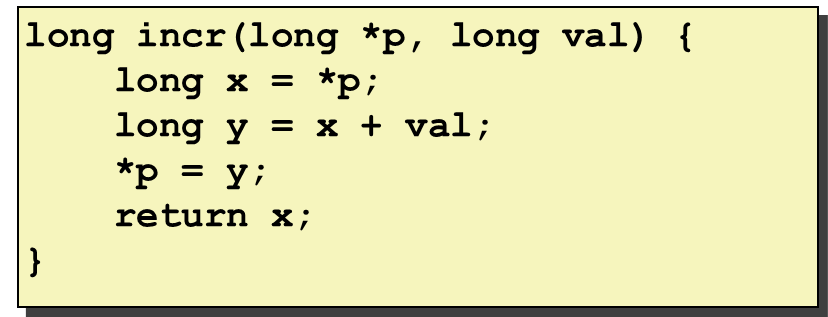 Example: Calling incr #3b
Stack Structure
. . .
long call_incr() {
    long v1 = 15213;
    long v2 = incr(&v1, 3000);
    return v1+v2;
}
Rtn address
18213
%rsp+8
Unused
%rsp
call_incr:
  subq    $16, %rsp
  movq    $15213, 8(%rsp)
  movl    $3000, %esi
  leaq    8(%rsp), %rdi
  call    incr
  addq    8(%rsp), %rax
  addq    $16, %rsp
  ret
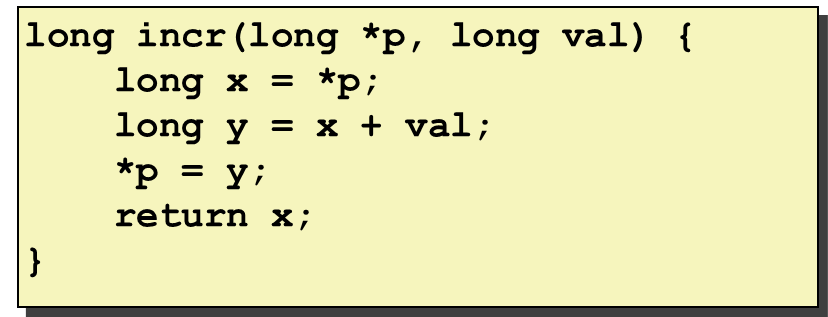 Example: Calling incr #4
Stack Structure
. . .
long call_incr() {
    long v1 = 15213;
    long v2 = incr(&v1, 3000);
    return v1+v2;
}
Rtn address
18213
%rsp+8
Unused
%rsp
call_incr:
  subq    $16, %rsp
  movq    $15213, 8(%rsp)
  movl    $3000, %esi
  leaq    8(%rsp), %rdi
  call    incr
  addq    8(%rsp), %rax
  addq    $16, %rsp
  ret
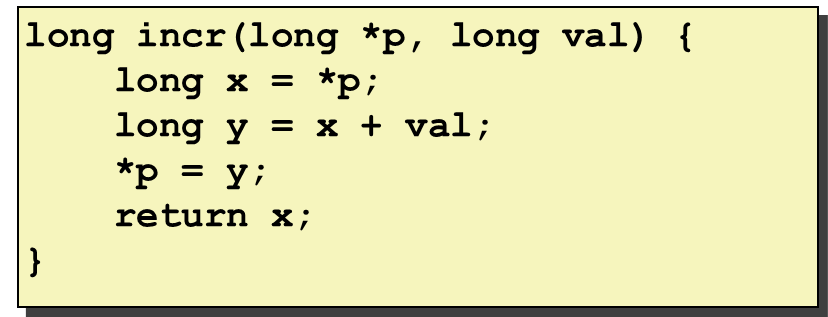 Example: Calling incr #5a
Stack Structure
. . .
long call_incr() {
    long v1 = 15213;
    long v2 = incr(&v1, 3000);
    return v1+v2;
}
Rtn address
18213
%rsp+8
Unused
%rsp
call_incr:
  subq    $16, %rsp
  movq    $15213, 8(%rsp)
  movl    $3000, %esi
  leaq    8(%rsp), %rdi
  call    incr
  addq    8(%rsp), %rax
  addq    $16, %rsp
  ret
Updated Stack Structure
. . .
Rtn address
%rsp
Example: Calling incr #5b
Updated Stack Structure
long call_incr() {
    long v1 = 15213;
    long v2 = incr(&v1, 3000);
    return v1+v2;
}
. . .
Rtn address
%rsp
call_incr:
  subq    $16, %rsp
  movq    $15213, 8(%rsp)
  movl    $3000, %esi
  leaq    8(%rsp), %rdi
  call    incr
  addq    8(%rsp), %rax
  addq    $16, %rsp
  ret
Final Stack Structure
. . .
%rsp
Register Saving Conventions
When procedure yoo calls who:
yoo is the caller
who is the callee
Can register be used for temporary storage?





Contents of register %rdx overwritten by who
This could be trouble ➙ something should be done!
Need some coordination
yoo:
	• • •
    movq $15213, %rdx
    call who
    addq %rdx, %rax
	• • •
    ret
who:
	• • •
	subq $18213, %rdx
	• • •
    ret
Register Saving Conventions
When procedure yoo calls who:
yoo is the caller
who is the callee
Can register be used for temporary storage?
Conventions
“Caller Saved”
Caller saves temporary values in its frame before the call
“Callee Saved”
Callee saves temporary values in its frame before using
Callee restores them before returning to caller
x86-64 Linux Register Usage #1
%rax
Return value
Also caller-saved
Can be modified by procedure
%rdi, ..., %r9
Arguments
Also caller-saved
Can be modified by procedure
%r10, %r11
Caller-saved
Can be modified by procedure
Return value
%rax
%rdi
%rsi
%rdx
Arguments
%rcx
%r8
%r9
%r10
Caller-saved
temporaries
%r11
x86-64 Linux Register Usage #2
%rbx
%rbx, %r12, %r13, %r14, %r15
Callee-saved
Callee must save & restore
%rbp
Callee-saved
Callee must save & restore
May be used as frame pointer
Can mix & match
%rsp
Special form of callee save
Restored to original value upon exit from procedure
%r12
Callee-saved
Temporaries
%r13
%r14
%r15
%rbp
Special
%rsp
Quiz Time!
Check out:

https://canvas.cmu.edu/courses/28101/quizzes/77038
Callee-Saved Example #1
Initial Stack Structure
long call_incr2(long x) {
    long v1 = 15213;
    long v2 = incr(&v1, 3000);
    return x+v2;
}
. . .
Rtn address
%rsp
x comes in register %rdi.
We need %rdi for the call to incr.
Where should be put x, so we can use it after the call to incr?
Callee-Saved Example #2
Initial Stack Structure
long call_incr2(long x) {
    long v1 = 15213;
    long v2 = incr(&v1, 3000);
    return x+v2;
}
. . .
Rtn address
%rsp
call_incr2:
  pushq   %rbx
  subq    $16, %rsp
  movq    %rdi, %rbx
  movq    $15213, 8(%rsp)
  movl    $3000, %esi
  leaq    8(%rsp), %rdi
  call    incr
  addq    %rbx, %rax
  addq    $16, %rsp
  popq    %rbx
  ret
Resulting Stack Structure
. . .
Rtn address
Saved %rbx
%rsp
[Speaker Notes: We are a callee, must save %rbx (to stack)]
Callee-Saved Example #3
Initial Stack Structure
long call_incr2(long x) {
    long v1 = 15213;
    long v2 = incr(&v1, 3000);
    return x+v2;
}
. . .
Rtn address
%rsp
Saved %rbx
call_incr2:
  pushq   %rbx
  subq    $16, %rsp
  movq    %rdi, %rbx
  movq    $15213, 8(%rsp)
  movl    $3000, %esi
  leaq    8(%rsp), %rdi
  call    incr
  addq    %rbx, %rax
  addq    $16, %rsp
  popq    %rbx
  ret
Resulting Stack Structure
. . .
Rtn address
Saved %rbx
%rsp+8
%rsp
Callee-Saved Example #4
Stack Structure
long call_incr2(long x) {
    long v1 = 15213;
    long v2 = incr(&v1, 3000);
    return x+v2;
}
. . .
Rtn address
Saved %rbx
%rsp+8
call_incr2:
  pushq   %rbx
  subq    $16, %rsp
  movq    %rdi, %rbx
  movq    $15213, 8(%rsp)
  movl    $3000, %esi
  leaq    8(%rsp), %rdi
  call    incr
  addq    %rbx, %rax
  addq    $16, %rsp
  popq    %rbx
  ret
%rsp
x is saved in %rbx,  a callee saved register
[Speaker Notes: Rdi is x;]
Callee-Saved Example #5
Stack Structure
long call_incr2(long x) {
    long v1 = 15213;
    long v2 = incr(&v1, 3000);
    return x+v2;
}
. . .
Rtn address
Saved %rbx
15213
%rsp+8
call_incr2:
  pushq   %rbx
  subq    $16, %rsp
  movq    %rdi, %rbx
  movq    $15213, 8(%rsp)
  movl    $3000, %esi
  leaq    8(%rsp), %rdi
  call    incr
  addq    %rbx, %rax
  addq    $16, %rsp
  popq    %rbx
  ret
Unused
%rsp
x is saved in %rbx,  a callee saved register
Callee-Saved Example #6
Stack Structure
long call_incr2(long x) {
    long v1 = 15213;
    long v2 = incr(&v1, 3000);
    return x+v2;
}
. . .
Rtn address
Saved %rbx
18213
%rsp+8
call_incr2:
  pushq   %rbx
  subq    $16, %rsp
  movq    %rdi, %rbx
  movq    $15213, 8(%rsp)
  movl    $3000, %esi
  leaq    8(%rsp), %rdi
  call    incr
  addq    %rbx, %rax
  addq    $16, %rsp
  popq    %rbx
  ret
Unused
%rsp
Upon return from incr:
x safe in %rbx
Return val v2 in %rax
Compute x+v2: addq %rbx, %rax
[Speaker Notes: If incr() used rbx, it had to restore call_incr2()’s rbx value before returning]
Callee-Saved Example #7
Stack Structure
long call_incr2(long x) {
    long v1 = 15213;
    long v2 = incr(&v1, 3000);
    return x+v2;
}
. . .
Rtn address
Saved %rbx
%rsp
18213
call_incr2:
  pushq   %rbx
  subq    $16, %rsp
  movq    %rdi, %rbx
  movq    $15213, 8(%rsp)
  movl    $3000, %esi
  leaq    8(%rsp), %rdi
  call    incr
  addq    %rbx, %rax
  addq    $16, %rsp
  popq    %rbx
  ret
Unused
Return result in %rax
Callee-Saved Example #8
Initial Stack Structure
long call_incr2(long x) {
    long v1 = 15213;
    long v2 = incr(&v1, 3000);
    return x+v2;
}
. . .
Rtn address
Saved %rbx
%rsp
18213
call_incr2:
  pushq   %rbx
  subq    $16, %rsp
  movq    %rdi, %rbx
  movq    $15213, 8(%rsp)
  movl    $3000, %esi
  leaq    8(%rsp), %rdi
  call    incr
  addq    %rbx, %rax
  addq    $16, %rsp
  popq    %rbx
  ret
Unused
final Stack Structure
. . .
Rtn address
%rsp
Saved %rbx
18213
Unused
[Speaker Notes: Remember: we saved %rbx onto stack earlier.  Need to restore.]
Today
Procedures
Mechanisms
Stack Structure
Calling Conventions
Passing control
Passing data
Managing local data
Illustration of Recursion
Recursive Function
/* Recursive popcount */
long pcount_r(unsigned long x) {
  if (x == 0)
    return 0;
  else
    return (x & 1) 
           + pcount_r(x >> 1);
}
pcount_r:
  movl    $0, %eax
  testq   %rdi, %rdi
  je      .L6
  pushq   %rbx
  movq    %rdi, %rbx
  andl    $1, %ebx
  shrq    %rdi
  call    pcount_r
  addq    %rbx, %rax
  popq    %rbx
.L6:
  rep; ret
Recursive Function Terminal Case
/* Recursive popcount */
long pcount_r(unsigned long x) {
  if (x == 0)
    return 0;
  else
    return (x & 1) 
           + pcount_r(x >> 1);
}
pcount_r:
  movl    $0, %eax
  testq   %rdi, %rdi
  je      .L6
  pushq   %rbx
  movq    %rdi, %rbx
  andl    $1, %ebx
  shrq    %rdi
  call    pcount_r
  addq    %rbx, %rax
  popq    %rbx
.L6:
  rep; ret
Recursive Function Register Save
pcount_r:
  movl    $0, %eax
  testq   %rdi, %rdi
  je      .L6
  pushq   %rbx
  movq    %rdi, %rbx
  andl    $1, %ebx
  shrq    %rdi
  call    pcount_r
  addq    %rbx, %rax
  popq    %rbx
.L6:
  rep; ret
/* Recursive popcount */
long pcount_r(unsigned long x) {
  if (x == 0)
    return 0;
  else
    return (x & 1) 
           + pcount_r(x >> 1);
}
. . .
Rtn address
Saved %rbx
%rsp
Recursive Function Call Setup
/* Recursive popcount */
long pcount_r(unsigned long x) {
  if (x == 0)
    return 0;
  else
    return (x & 1) 
           + pcount_r(x >> 1);
}
pcount_r:
  movl    $0, %eax
  testq   %rdi, %rdi
  je      .L6
  pushq   %rbx
  movq    %rdi, %rbx
  andl    $1, %ebx
  shrq    %rdi
  call    pcount_r
  addq    %rbx, %rax
  popq    %rbx
.L6:
  rep; ret
Recursive Function Call
/* Recursive popcount */
long pcount_r(unsigned long x) {
  if (x == 0)
    return 0;
  else
    return (x & 1) 
           + pcount_r(x >> 1);
}
pcount_r:
  movl    $0, %eax
  testq   %rdi, %rdi
  je      .L6
  pushq   %rbx
  movq    %rdi, %rbx
  andl    $1, %ebx
  shrq    %rdi
  call    pcount_r
  addq    %rbx, %rax
  popq    %rbx
.L6:
  rep; ret
Recursive Function Result
/* Recursive popcount */
long pcount_r(unsigned long x) {
  if (x == 0)
    return 0;
  else
    return (x & 1) 
           + pcount_r(x >> 1);
}
pcount_r:
  movl    $0, %eax
  testq   %rdi, %rdi
  je      .L6
  pushq   %rbx
  movq    %rdi, %rbx
  andl    $1, %ebx
  shrq    %rdi
  call    pcount_r
  addq    %rbx, %rax
  popq    %rbx
.L6:
  rep; ret
Recursive Function Completion
/* Recursive popcount */
long pcount_r(unsigned long x) {
  if (x == 0)
    return 0;
  else
    return (x & 1) 
           + pcount_r(x >> 1);
}
pcount_r:
  movl    $0, %eax
  testq   %rdi, %rdi
  je      .L6
  pushq   %rbx
  movq    %rdi, %rbx
  andl    $1, %ebx
  shrq    %rdi
  call    pcount_r
  addq    %rbx, %rax
  popq    %rbx
.L6:
  rep; ret
. . .
%rsp
Observations About Recursion
Handled Without Special Consideration
Stack frames mean that each function call has private storage
Saved registers & local variables
Saved return pointer
Register saving conventions prevent one function call from corrupting another’s data
Unless the C code explicitly does so (e.g., buffer overflow in Lecture 9)
Stack discipline follows call / return pattern
If P calls Q, then Q returns before P
Last-In, First-Out
Also works for mutual recursion
P calls Q; Q calls P
x86-64 Procedure Summary
Important Points
Stack is the right data structure for procedure call/return
If P calls Q, then Q returns before P
Recursion (& mutual recursion) handled by normal calling conventions
Can safely store values in local stack frame and in callee-saved registers
Put function arguments at top of stack
Result return in %rax
Pointers are addresses of values
On stack or global
Caller
Frame
Arguments
7+
Return Addr
%rbp
(Optional)
Old %rbp
Saved
Registers
+
Local
Variables
Argument
Build
%rsp